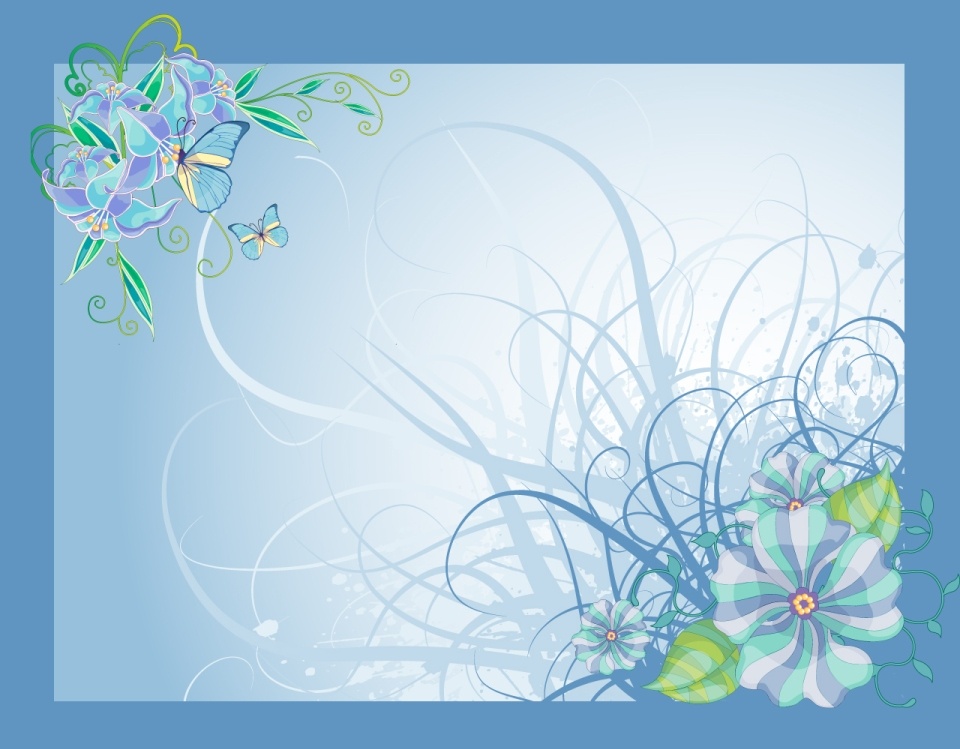 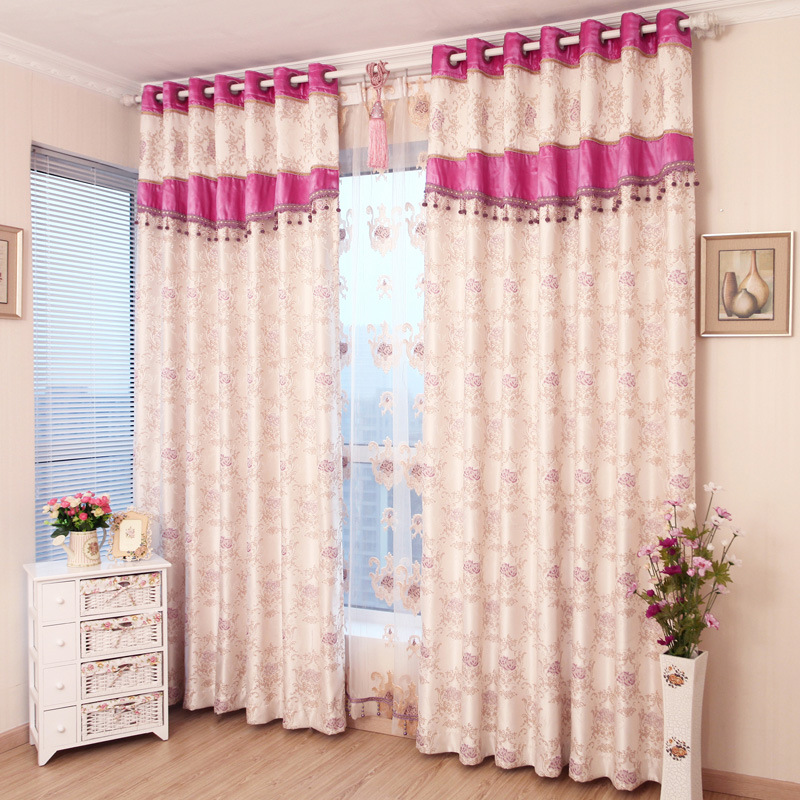 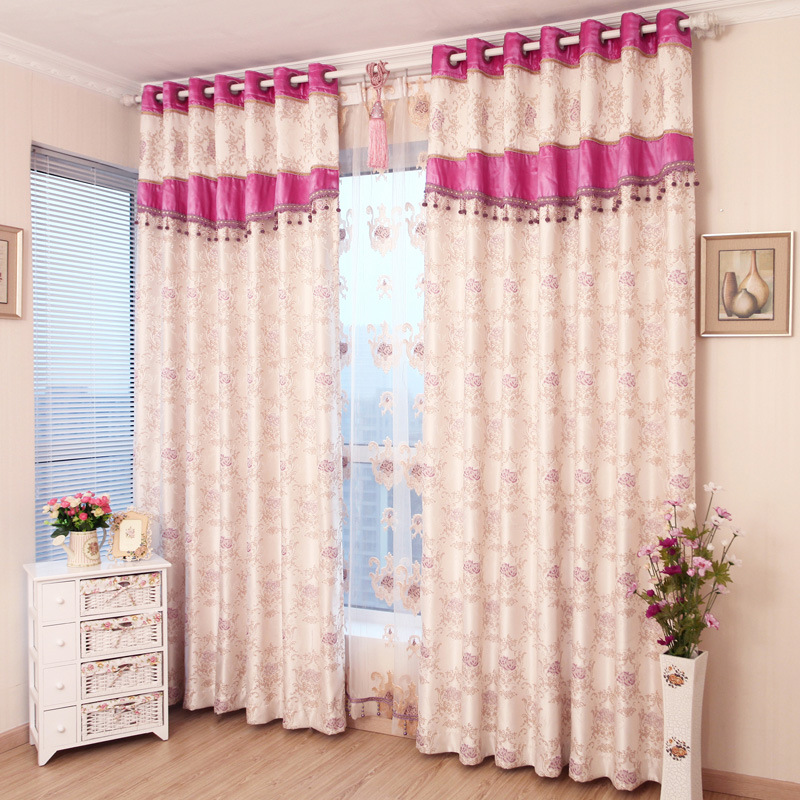 স্বাগতম
5/9/2019
মফিজুর রহমান, সহকারী শিক্ষক, বশিরাবাদ দাওয়াতুল ইসলাম আলিম মাদ্রাসা,  পবা, রাজশাহী
পরিচিতি
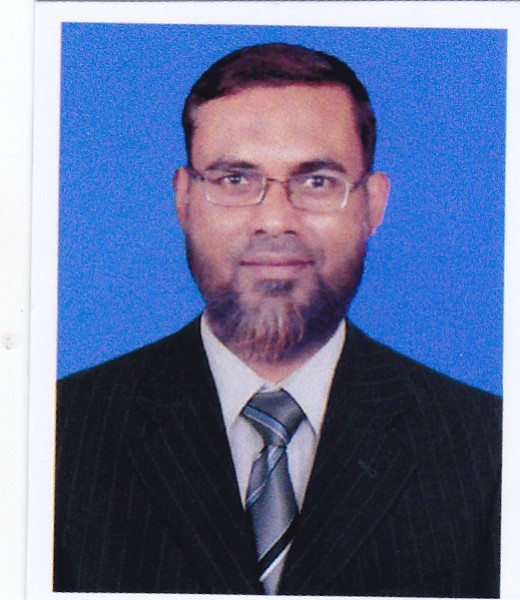 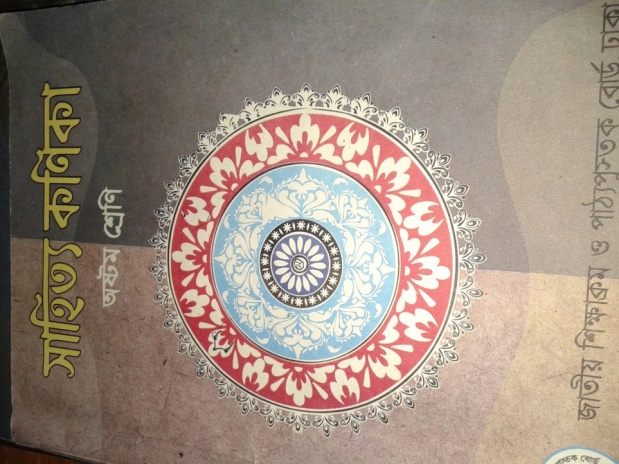 শ্রেণীঃ 8ম  
মোট ছাত্র/ছাত্রীঃ ৪৫
উপস্থিতিঃ ৪০
বিষয়ঃ বাংলা ১ম পত্র 
তারিখঃ
মোঃ মফিজুর রহমান
সহকারী শিক্ষক
বশিরাবাদ দাওয়াতুল ইসলাম আলিম মাদ্রাসা
পবা, রাজশাহী
মোবাইলঃ ০১৭৪০৯৩৮৪৮১
মফিজুর রহমান, সহকারী শিক্ষক, বশিরাবাদ দাওয়াতুল ইসলাম আলিম মাদ্রাসা,  পবা, রাজশাহী
5/9/2019
ছবি গুলো লক্ষ কর
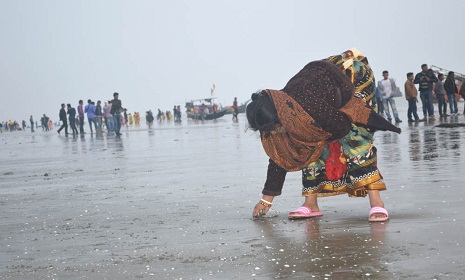 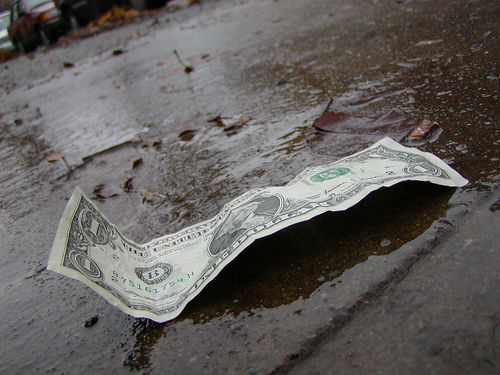 পড়ে থাকা ঝিনুক সংগ্রহ
পড়ে থাকা টাকা
এখন বল ছবিগুলো দেখে কি বুঝলে?
5/9/2019
মফিজুর রহমান, সহকারী শিক্ষক, বশিরাবাদ দাওয়াতুল ইসলাম আলিম মাদ্রাসা,  পবা, রাজশাহী
আজকের পাঠ
মফিজুর রহমান, সহকারী শিক্ষক, বশিরাবাদ দাওয়াতুল ইসলাম আলিম মাদ্রাসা,  পবা, রাজশাহী
5/9/2019
শিখন  ফল
১। লেখক পরিচিতি বলতে পারবে।
২। কঠিন শব্দের অর্থ বলতে পারবে।
৩। কিভাবে সততা,নিষ্ঠা,ও কর্তব্যবোধের পরিচয় দেওয়া যাই তা ব্যাখ্যা করতে পারবে।
5/9/2019
মফিজুর রহমান, সহকারী শিক্ষক, বশিরাবাদ দাওয়াতুল ইসলাম আলিম মাদ্রাসা,  পবা, রাজশাহী
এবার আমরা লেখক পরিচিতি দেখি
কত সালে জন্মগ্রহন করেন?
কোন জেলার কোন গ্রামে?
কত সালে প্রথম স্ত্রীর মৃত্য ঘটে?
দ্বিতীয় বিয়ে করেন কত সালে?
পৈতৃক বাড়ি কোথায়?
মাতার নাম কি?
পিতার নাম কি?
তার উল্লেখযোগ্য কিশোর উপন্যাস কি কি?
তিনি কতসালে মৃত্যবরণ করেন?
তার উল্লেখযোগ্য উপন্যাসগুলো কি কি?
তার উল্লেখযোগ্য গল্পগ্রন্থ গুলো কি কি?
আরন্যক,ইছামতি
১৮৯৪ সালে
মৃনালিনী দেবি
চব্বিশ পরগনা জেলার মুরাতিপুর গ্রামে
চব্বিশ পরগনা জেলার বারাকপুর গ্রামে
১৯৪০ সালে
মহানন্দ বন্দ্যোপাধ্যায়
১৯৮১ সালে
চাদের পাহাড়,মিসমিদের কবচ,হীরামানিক জ্বলে
১৯৫০ সালের ১লা নভেম্বর
মেঘমল্লার,মৌরীফুল
বিভূতিভূষণ বন্দ্যোপাধ্যায়
5/9/2019
মফিজুর রহমান, সহকারী শিক্ষক, বশিরাবাদ দাওয়াতুল ইসলাম আলিম মাদ্রাসা,  পবা, রাজশাহী
আদর্শ পাঠ
স্বরব পাঠ
5/9/2019
মফিজুর রহমান, সহকারী শিক্ষক, বশিরাবাদ দাওয়াতুল ইসলাম আলিম মাদ্রাসা,  পবা, রাজশাহী
কঠিন শব্দের অর্থ জেনে নিই
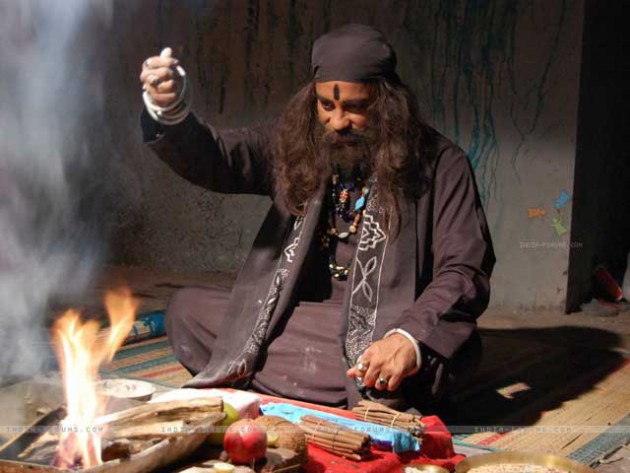 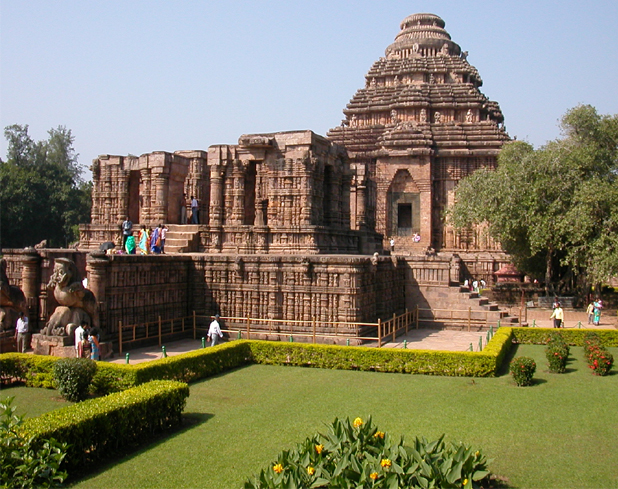 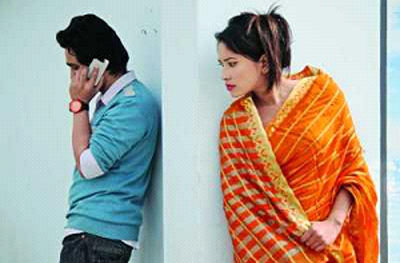 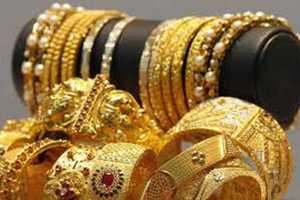 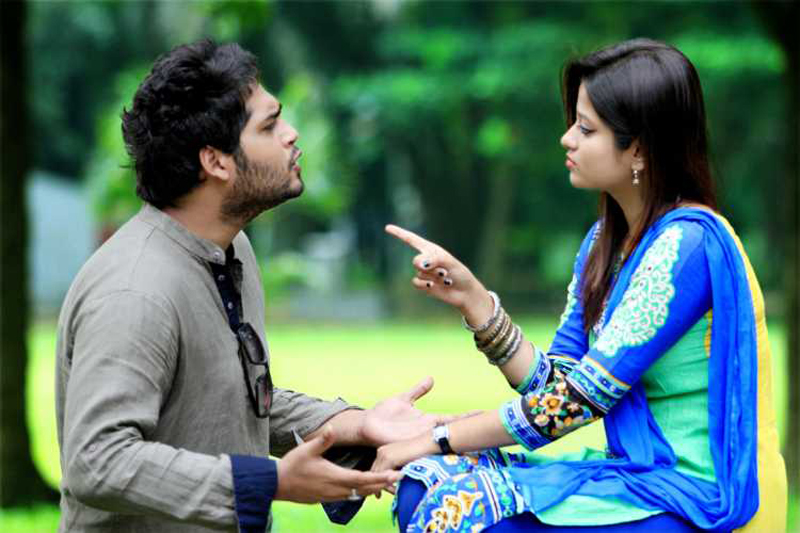 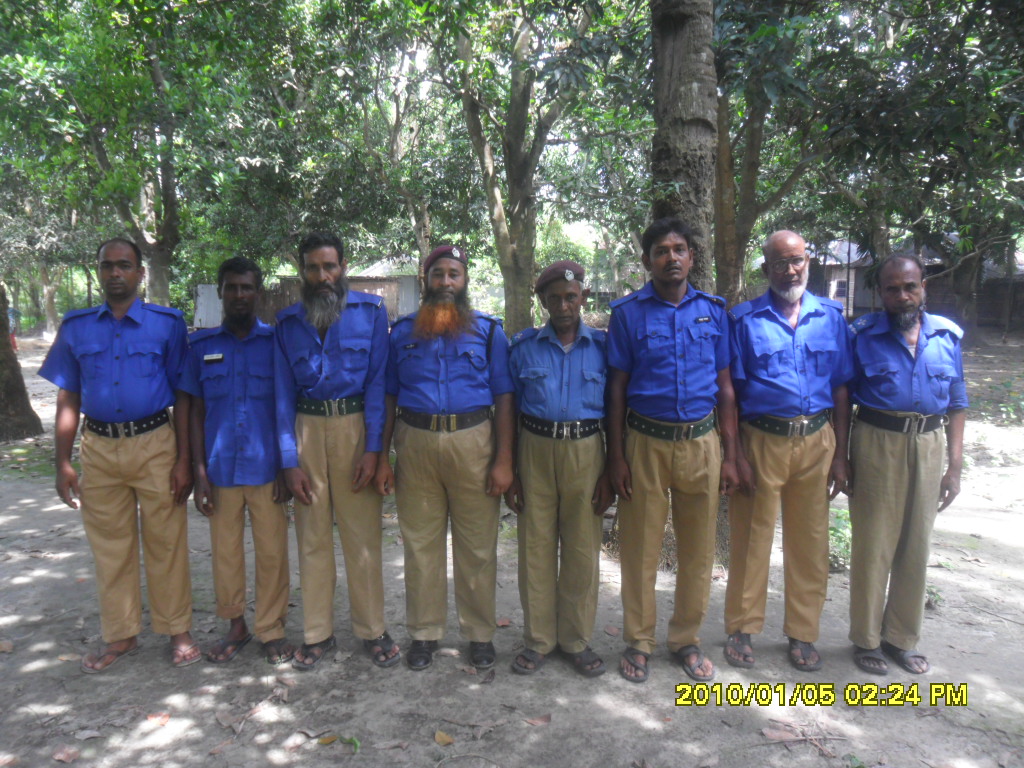 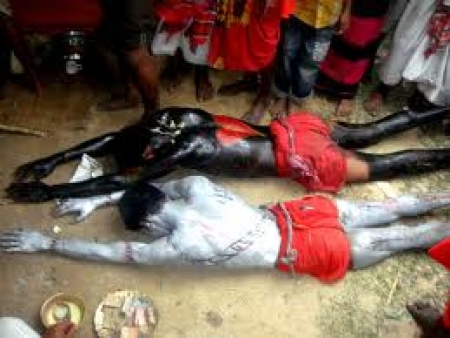 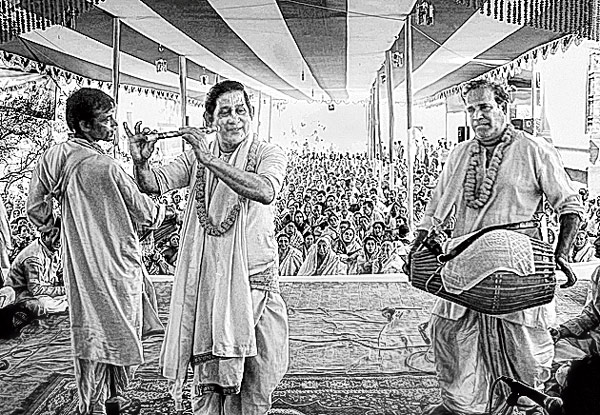 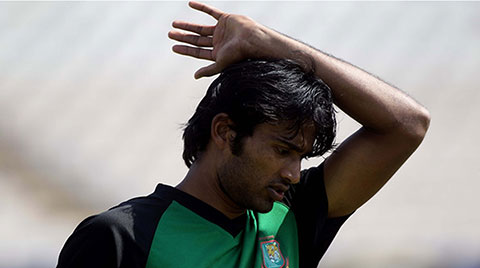 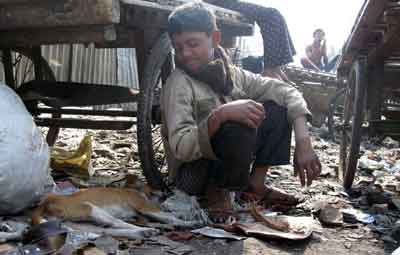 পত্রপাঠ বিদায়=
নাটমন্দির=
অনাদৃত=
বোষ্টম=
সংশয়=
গহনা=
দিব্যি=
অপ্রতিভভাবে=
চৌকিদার=
কাপালি=
দণ্ডবৎ=
প্রহরী
তৎক্ষণাৎ বিদায়
চমৎকার
লজ্জিতভাবে
সন্দেহ
অলংকার
অবহেলিত
মাটিতে পড়ে সাষ্টাঙ্গে প্রনাম
তান্ত্রিক হিন্দু সম্প্রদায়
দেবমন্দিরে সামনের ঘর যেখানে নাচ-গান হয়
হরিনাম সংকীর্তন করে জীবিকা অর্জন করে এমন বৈষ্ণব
5/9/2019
মফিজুর রহমান, সহকারী শিক্ষক, বশিরাবাদ দাওয়াতুল ইসলাম আলিম মাদ্রাসা,  পবা, রাজশাহী
একক কাজ
১।দিব্যি মানে কি?
2। অপ্রতিভভাবে মানে কি?
3।কত সালে দ্বিতীয় বিবাহ করেন?
4।কোন গ্রামে জন্মগ্রহণ করেন?
5/9/2019
মফিজুর রহমান, সহকারী শিক্ষক, বশিরাবাদ দাওয়াতুল ইসলাম আলিম মাদ্রাসা,  পবা, রাজশাহী
ছবি দুইটি দেখে কি বুঝতে পারছ?
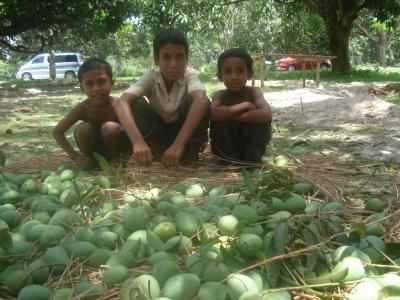 কালবৈশাখীর দিনে বিধু,সিধু,নিধু,তিনু,বাদলসহ আরো অনেকে গিয়েছিল
আম কুড়াতে।
মফিজুর রহমান, সহকারী শিক্ষক, বশিরাবাদ দাওয়াতুল ইসলাম আলিম মাদ্রাসা,  পবা, রাজশাহী
5/9/2019
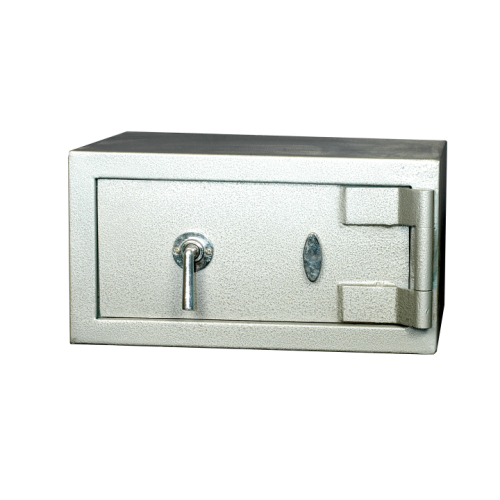 তারা বাড়ি যাবার সময় পথে একটা টিনের ক্যাশবাক্স পেল।
মফিজুর রহমান, সহকারী শিক্ষক, বশিরাবাদ দাওয়াতুল ইসলাম আলিম মাদ্রাসা,  পবা, রাজশাহী
5/9/2019
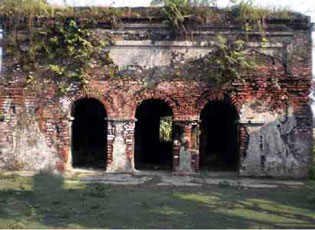 বাদলদের নাটমন্দ্রিরের কোনায় একটা গুপ্ত মিটিং বসলো।
5/9/2019
মফিজুর রহমান, সহকারী শিক্ষক, বশিরাবাদ দাওয়াতুল ইসলাম আলিম মাদ্রাসা,  পবা, রাজশাহী
এ ছবি দুইটি দেখে কি বুঝতে পারছ?
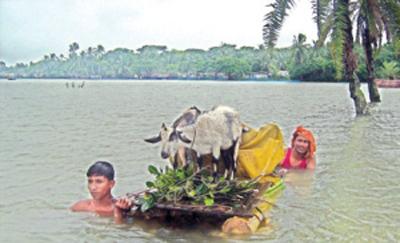 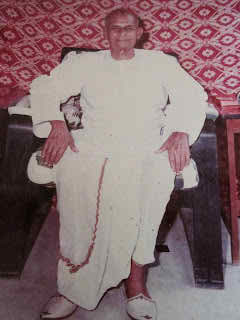 অবশেষে বন্যার সময় এক কাপালি এলো জমিদারের কাছে।যে ছিল প্রকৃত
বাক্সের মালিক।বিচার বিবেচোনা করে তার বাক্স ফেরত দেওয়া হয়।
5/9/2019
মফিজুর রহমান, সহকারী শিক্ষক, বশিরাবাদ দাওয়াতুল ইসলাম আলিম মাদ্রাসা,  পবা, রাজশাহী
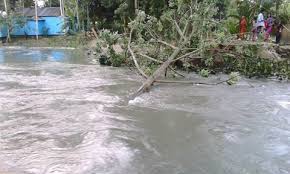 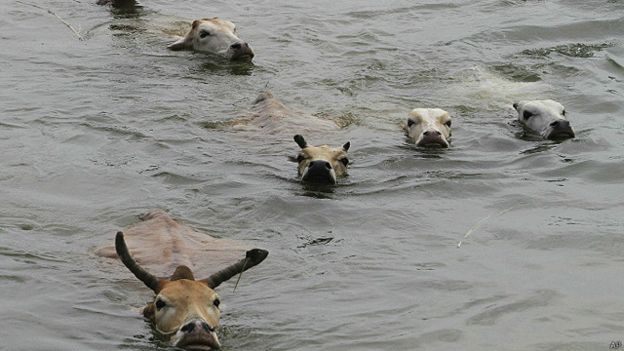 গরুও ভেসে যেতে দেখা গেল নদীর স্রোতে
বড় বড় গাছ ভেসে যেতে দেখা গেল নদীর স্রোতে
5/9/2019
মফিজুর রহমান, সহকারী শিক্ষক, বশিরাবাদ দাওয়াতুল ইসলাম আলিম মাদ্রাসা,  পবা, রাজশাহী
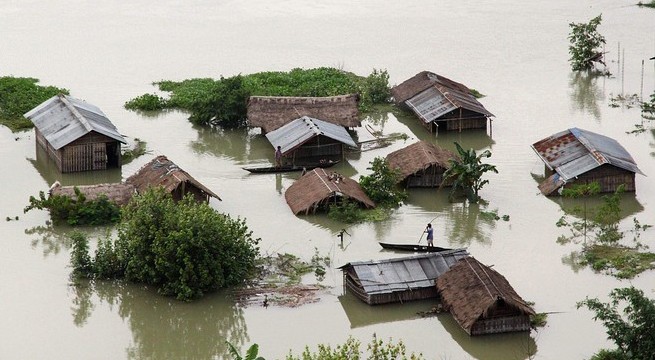 নদীর চরের চালা ঘরগুলো নদীর জলে ভেসে গেল
5/9/2019
মফিজুর রহমান, সহকারী শিক্ষক, বশিরাবাদ দাওয়াতুল ইসলাম আলিম মাদ্রাসা,  পবা, রাজশাহী
এ ছবিগুলো দেখে তুমরা কি বুঝতে পারছ
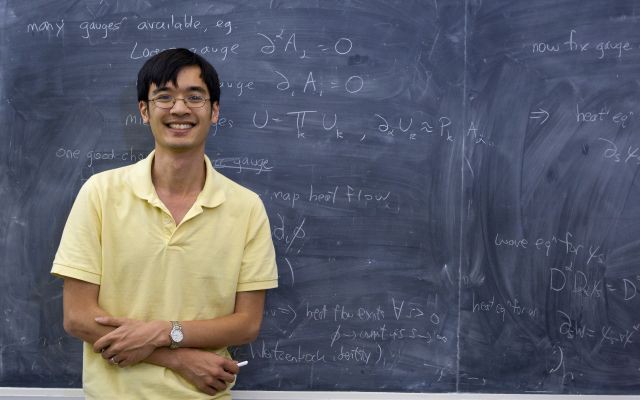 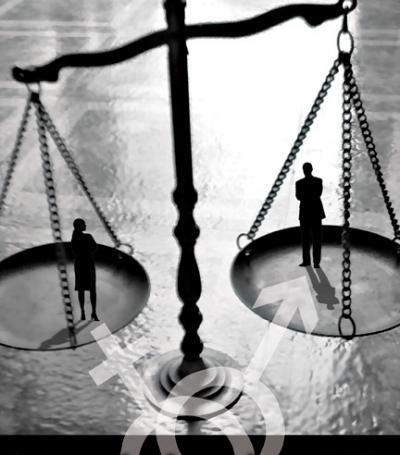 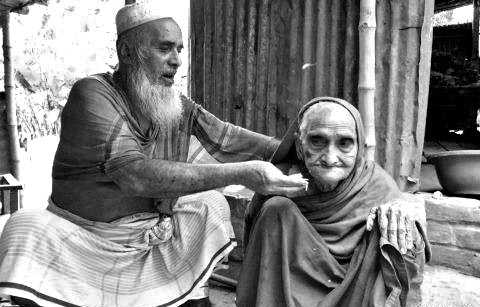 বুদ্ধি
সততা
কর্তব্য
গল্পের বিধু,সিধু,নিধু,তিনু এবং বাদল বয়সে ছোট হলেও মহৎ গুনের পরিচয় দিয়েছে
5/9/2019
মফিজুর রহমান, সহকারী শিক্ষক, বশিরাবাদ দাওয়াতুল ইসলাম আলিম মাদ্রাসা,  পবা, রাজশাহী
জোড়ায় কাজ
বন্যায় চরের বাসিন্দাদের অবস্থা 
কেমন হয়েছিল বর্ণনা কর।
5/9/2019
মফিজুর রহমান, সহকারী শিক্ষক, বশিরাবাদ দাওয়াতুল ইসলাম আলিম মাদ্রাসা,  পবা, রাজশাহী
দলীয় কাজ
গল্পের বিধু যে বুদ্ধিমত্তার পরিচয় দিয়েছে তা 
ব্যখ্যা কর?
ক-দল
তারা তারা কিভাবে সততার পরিচয় দিল তা ব্যখ্যা কর?
খ-দল
5/9/2019
মফিজুর রহমান, সহকারী শিক্ষক, বশিরাবাদ দাওয়াতুল ইসলাম আলিম মাদ্রাসা,  পবা, রাজশাহী
মূল্যায়ন
* দন্ডবৎ শব্দের অর্থ কী?
* আড়ি শব্দের অর্থ কী?
* টিনের বাক্সের মধ্যে কী কী ছিল?
5/9/2019
মফিজুর রহমান, সহকারী শিক্ষক, বশিরাবাদ দাওয়াতুল ইসলাম আলিম মাদ্রাসা,  পবা, রাজশাহী
বাড়ির কাজ
তুমি কোন সময় কিছু পড়ে পেয়েছ কি ? পেলে ঘটনাটি লিখে আনবে অথবা তুমি কোন কিছু পড়ে পেলে কী করতে তা তোমার নিজের ভাষায় লিখে আনবে।
5/9/2019
মফিজুর রহমান, সহকারী শিক্ষক, বশিরাবাদ দাওয়াতুল ইসলাম আলিম মাদ্রাসা,  পবা, রাজশাহী
সবাইকে ধন্যবাদ
5/9/2019
মফিজুর রহমান, সহকারী শিক্ষক, বশিরাবাদ দাওয়াতুল ইসলাম আলিম মাদ্রাসা,  পবা, রাজশাহী